Figure 6 Location of cortical cells retrogradely labeled by a restricted FR injection in the IC (case F9969). The IS ...
Cereb Cortex, Volume 17, Issue 2, February 2007, Pages 475–491, https://doi.org/10.1093/cercor/bhj164
The content of this slide may be subject to copyright: please see the slide notes for details.
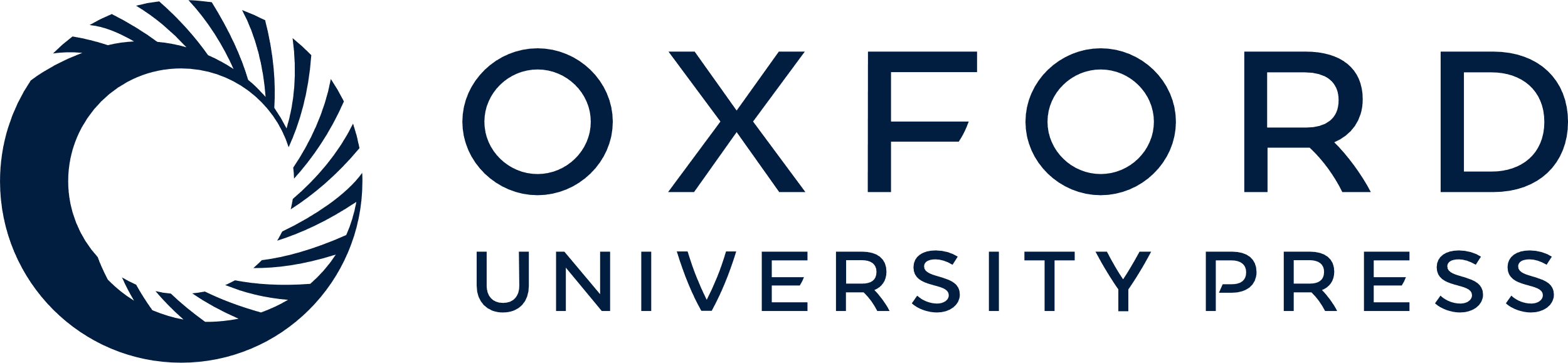 [Speaker Notes: Figure 6 Location of cortical cells retrogradely labeled by a restricted FR injection in the IC (case F9969). The IS (A) is centered in the middle of the CN, and the tracer spread following the dorsomedial to ventrolateral laminar orientation of the nucleus to reach the DC. Labeled cells are located mainly in the MEG and PEG and are less frequent in the AEG. This is shown in (C) on coronal sections taken at the rostrocaudal levels indicated in (B). A BDA injection is also located in the LN (A), which produced labeling equivalent to that shown in Figure 7 for a different LN injection. For clarity, however, no retrogradely labeled BDA cells are illustrated here. Scale bar is 1 mm in (A), 5 mm in (B), and 2 mm in (C). D, dorsal; DNLL, dorsal nucleus of the lateral lemniscus; L, lateral; l.s. lateral sulcus; M, medial; P, posterior; rf, rhinal fissure; SSG, suprasylvian gyrus.


Unless provided in the caption above, the following copyright applies to the content of this slide: © The Author 2006. Published by Oxford University Press. All rights reserved. For permissions, please e-mail: journals.permissions@oxfordjournals.orgThe online version of this article has been published under an open access model. Users are entitled to use, reproduce, disseminate, or display the open access version of this article for non-commercial purposes provided that: the original authorship is properly and fully attributed; the Journal and Oxford University Press are attributed as the original place of publication with the correct citation details given; if an article is subsequently reproduced or disseminated not in its entirety but only in part or as a derivative work this must be clearly indicated. For commercial re-use, please contact journals.permissions@oxfordjournals.org.]